ПРИМЕР ОФОРМЛЕНИЯ ПОСТЕРА
РАЗМЕР СЛАЙДА:
Высота: 1000 мм
Ширина: 800 мм
Ориентация: книжная
НАЗВАНИЕ
АВТОРЫ
ОРГАНИЗАЦИЯ
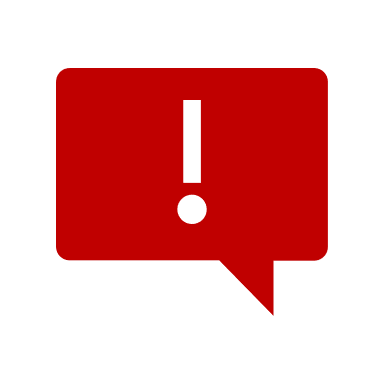 ИЗОБРАЖЕНИЯ В ХОРОШЕМ КАЧЕСТВЕ
Текстовый блок Текстовый блок Текстовый блок Текстовый блок Текстовый блок Текстовый блок Текстовый блок Текстовый блок Текстовый блок Текстовый блок Текстовый блок Текстовый блок Текстовый блок Текстовый блок Текстовый блок Текстовый блок Текстовый блок Текстовый блок Текстовый блок Текстовый блок Текстовый блок Текстовый блок Текстовый блок Текстовый блок Текстовый блок Текстовый блок Текстовый блок Текстовый блок Текстовый блок Текстовый блок Текстовый блок Текстовый блок Текстовый блок Текстовый блок Текстовый блок Текстовый блок Текстовый блок Текстовый блок Текстовый блок Текстовый блок Текстовый блок Текстовый блок Текстовый блок Текстовый блок Текстовый блок Текстовый блок Текстовый блок Текстовый блок Текстовый блок Текстовый блок Текстовый блок Текстовый блок Текстовый блок Текстовый блок Текстовый блок Текстовый блок Текстовый блок Текстовый блок Текстовый блок Текстовый блок Текстовый блок Текстовый блок Текстовый блок Текстовый блок Текстовый блок Текстовый блок Текстовый блок Текстовый блок Текстовый блок Текстовый блок Текстовый блок Текстовый блок Текстовый блок Текстовый блок Текстовый блок Текстовый блок Текстовый блок Текстовый блок Текстовый блок Текстовый блок Текстовый блок Текстовый блок Текстовый блок Текстовый блок Текстовый блок Текстовый блок Текстовый блок Текстовый блок Текстовый блок Текстовый блок Текстовый блок Текстовый блок Текстовый блок Текстовый блок Текстовый блок Текстовый блок Текстовый блок Текстовый блок Текстовый блок Текстовый блок Текстовый блок Текстовый блок Текстовый блок Текстовый блок Текстовый блок Текстовый блок Текстовый блок Текстовый блок Текстовый блок Текстовый блок Текстовый блок Текстовый блок
ФОТО,
РИСУНОК,
ДИАГРАММА
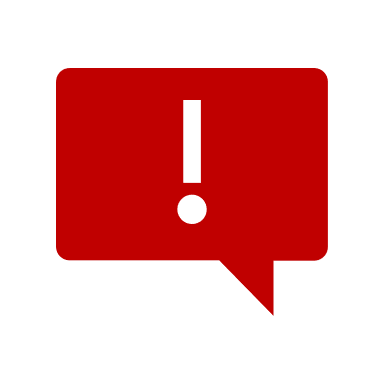 ШРИФТ: НЕ МЕНЕЕ 25 КЕГЛЯ; ПРЯМОЙ (НАПРИМЕР, ARIAL)
ФОТО,
РИСУНОК,
ДИАГРАММА
Текстовый блок Текстовый блок Текстовый блок Текстовый блок Текстовый блок Текстовый блок Текстовый блок Текстовый блок Текстовый блок Текстовый блок Текстовый блок Текстовый блок Текстовый блок Текстовый блок Текстовый блок Текстовый блок Текстовый блок Текстовый блок Текстовый блок Текстовый блок Текстовый блок Текстовый блок Текстовый блок Текстовый блок Текстовый блок Текстовый блок Текстовый блок Текстовый блок Текстовый блок Текстовый блок Текстовый блок Текстовый блок Текстовый блок Текстовый блок Текстовый блок Текстовый блок Текстовый блок Текстовый блок Текстовый блок Текстовый блок Текстовый блок Текстовый блок Текстовый блок Текстовый блок Текстовый блок Текстовый блок Текстовый блок Текстовый блок Текстовый блок Текстовый блок Текстовый блок Текстовый блок Текстовый блок Текстовый блок Текстовый блок Текстовый блок Текстовый блок Текстовый блок Текстовый блок Текстовый блок Текстовый блок Текстовый блок Текстовый блок Текстовый блок Текстовый блок Текстовый блок Текстовый блок Текстовый блок Текстовый блок Текстовый блок Текстовый блок Текстовый блок Текстовый блок Текстовый блок Текстовый блок Текстовый блок Текстовый блок Текстовый блок Текстовый блок Текстовый блок Текстовый блок Текстовый блок Текстовый блок Текстовый блок Текстовый блок Текстовый блок Текстовый блок Текстовый блок Текстовый блок Текстовый блок Текстовый блок Текстовый блок Текстовый блок Текстовый блок Текстовый блок Текстовый блок Текстовый блок Текстовый блок Текстовый блок Текстовый блок Текстовый блок Текстовый блок Текстовый блок Текстовый блок Текстовый блок Текстовый блок Текстовый блок Текстовый блок Текстовый блок Текстовый блок Текстовый блок Текстовый блок Текстовый
Текстовый блок Текстовый блок Текстовый блок Текстовый блок Текстовый блок Текстовый блок Текстовый блок Текстовый блок Текстовый блок Текстовый блок Текстовый блок Текстовый блок Текстовый блок Текстовый блок Текстовый блок Текстовый блок Текстовый блок Текстовый блок Текстовый блок Текстовый блок Текстовый блок Текстовый блок Текстовый блок Текстовый блок Текстовый блок Текстовый блок Текстовый блок Текстовый блок Текстовый блок Текстовый блок Текстовый блок Текстовый блок Текстовый блок Текстовый блок Текстовый блок Текстовый блок Текстовый блок Текстовый блок Текстовый блок Текстовый блок Текстовый блок Текстовый блок Текстовый блок Текстовый блок Текстовый блок Текстовый блок Текстовый блок Текстовый блок Текстовый блок Текстовый блок Текстовый блок Текстовый блок Текстовый блок Текстовый блок Текстовый блок Текстовый блок Текстовый блок Текстовый блок Текстовый блок Текстовый блок Текстовый блок Текстовый блок Текстовый блок Текстовый блок Текстовый блок Текстовый блок Текстовый блок Текстовый блок Текстовый блок Текстовый блок Текстовый блок Текстовый блок Текстовый блок Текстовый
ФОТО,
РИСУНОК,
ДИАГРАММА
ФОТО,
РИСУНОК,
ДИАГРАММА
ФОТО,
РИСУНОК,
ДИАГРАММА
Текстовый блок Текстовый блок Текстовый блок Текстовый блок Текстовый блок Текстовый блок Текстовый блок Текстовый блок Текстовый блок Текстовый блок Текстовый блок Текстовый блок Текстовый блок Текстовый блок Текстовый блок Текстовый блок Текстовый блок Текстовый блок Текстовый блок Текстовый блок Текстовый блок Текстовый блок Текстовый блок Текстовый блок Текстовый блок Текстовый блок Текстовый блок Текстовый блок Текстовый блок Текстовый блок Текстовый блок Текстовый блок Текстовый блок Текстовый блок Текстовый блок Текстовый блок Текстовый блок Текстовый блок Текстовый блок Текстовый блок Текстовый блок Текстовый блок Текстовый блок Текстовый блок Текстовый блок Текстовый блок Текстовый блок Текстовый блок Текстовый блок Текстовый блок Текстовый блок Текстовый блок Текстовый блок Текстовый блок Текстовый блок Текстовый блок Текстовый блок Текстовый блок Текстовый блок Текстовый блок Текстовый блок Текстовый блок Текстовый блок Текстовый блок Текстовый блок Текстовый блок Текст
ФОТО,
РИСУНОК,
ДИАГРАММА
ФОТО,
РИСУНОК,
ДИАГРАММА
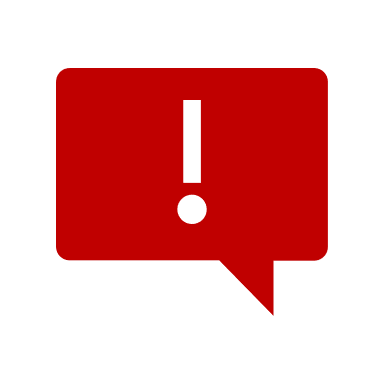 СОХРАНИТЬ ФАЙЛ В ФОРМАТЕ PDF